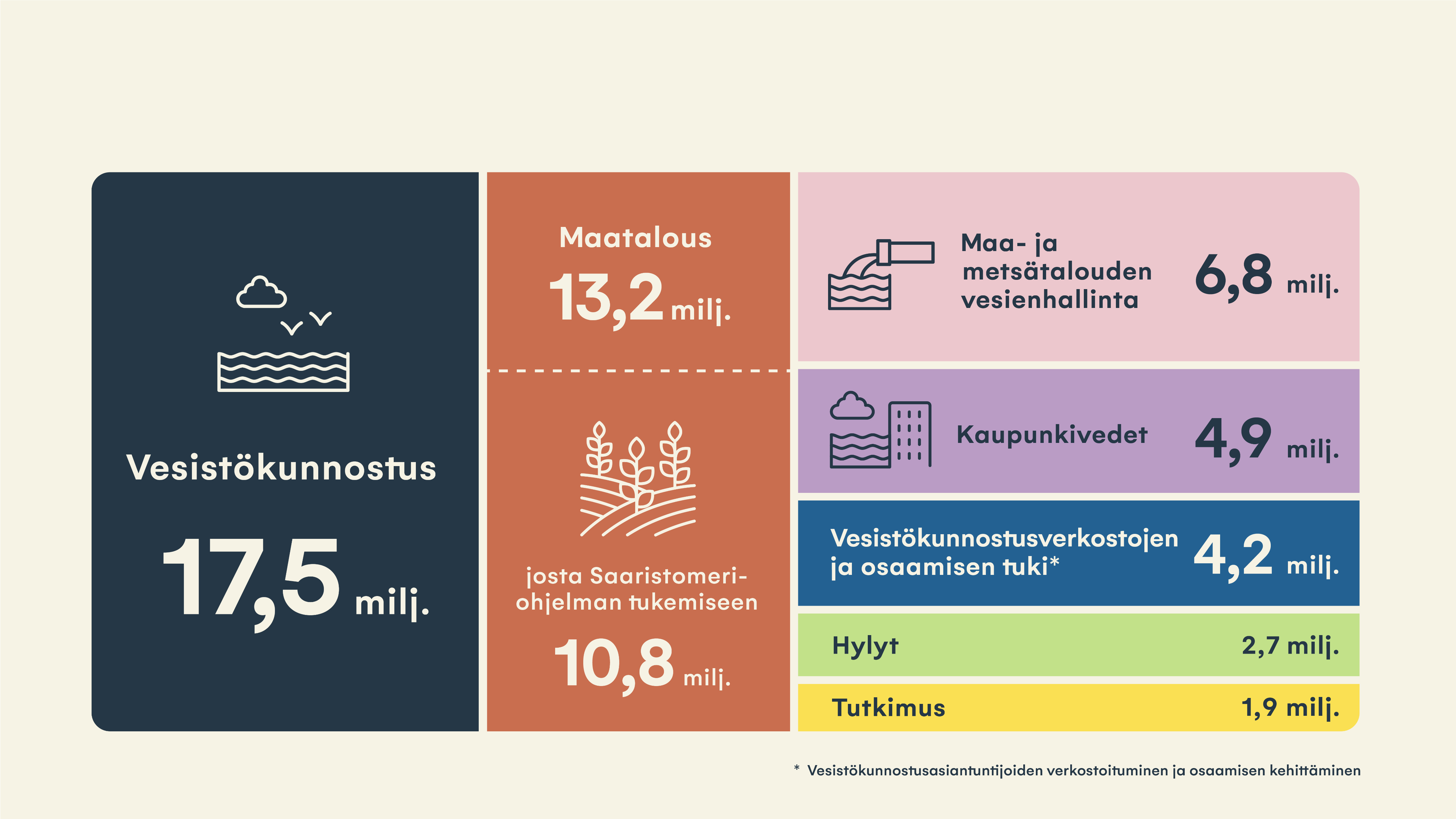 Vesiensuojelun rahoituksen jakautuminen
Tähän tekstiä?